G02-L-Static-015-SL
Topic 1 | Page 1
Title

By end of this…Contrary to popular belief, Lorem Ipsum is not simply random text.
<write voice over text here>
Title for the icon
Title for the icon
Title for the icon
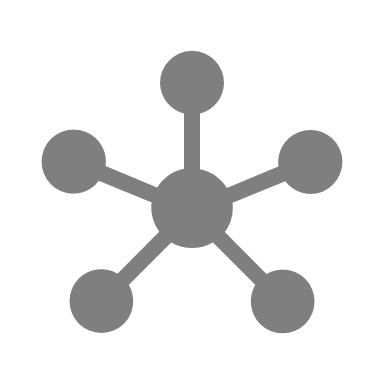 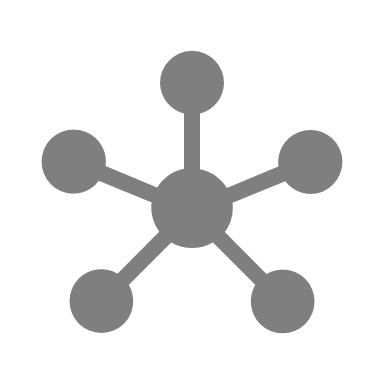 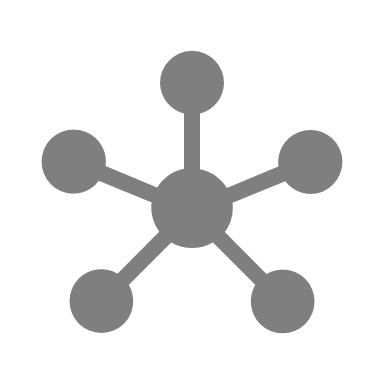 <include graphic notes here>